¡JUGUEMOS!
SI LO SABE, ESCRÍBALO
1
2
3
4
5
7
6
8
9
10
11
12
13
14
15
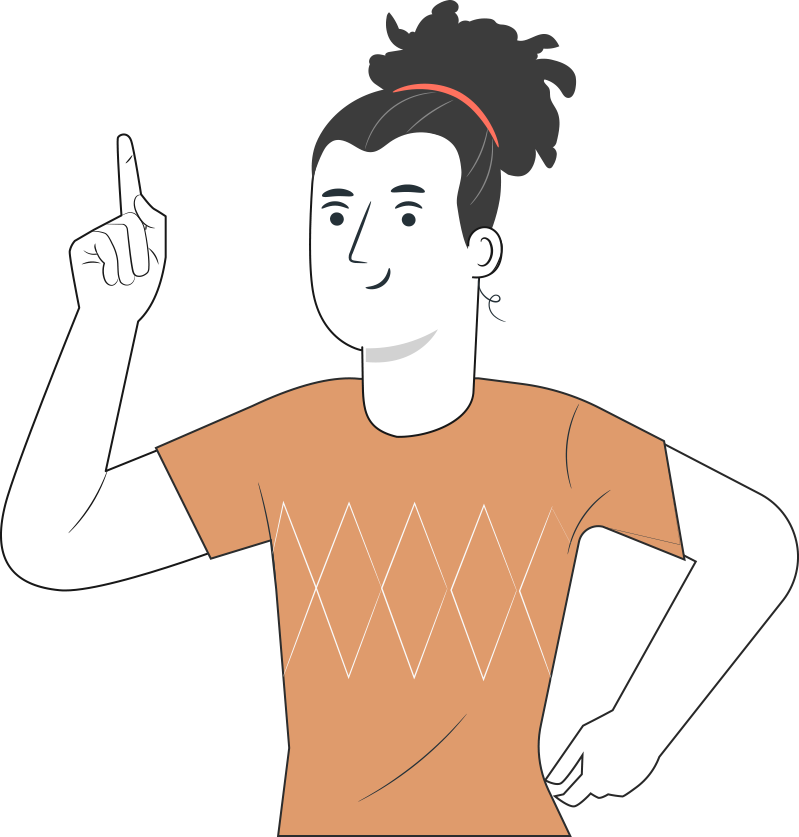 16
17
18
19
20
Elige tu pregunta
PREGUNTA 1
¿Qué es un Contrato de Trabajo?
Conocer respuesta
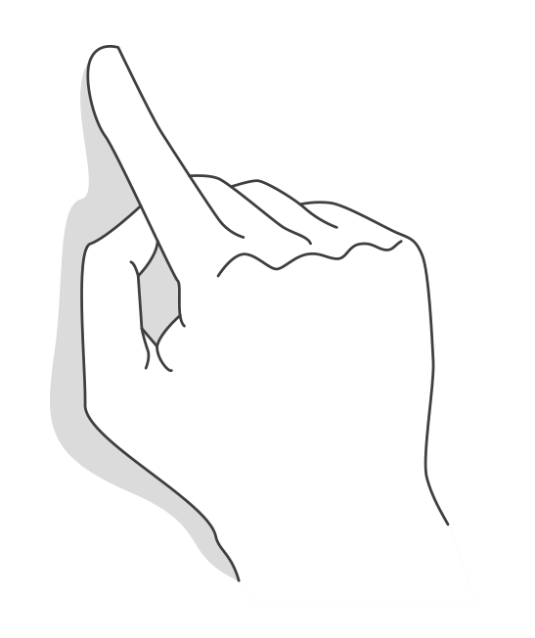 RESPUESTA
El contrato de trabajo es un acuerdo entre un trabajador que se compromete a prestar servicios bajo la dependencia de un empleador, a cambio de una remuneración.
MENÚ
Presiona el botón para volver al inicio.
PREGUNTA 2
¿Qué ley regula las relaciones laborales para las empresas privadas?
Conocer respuesta
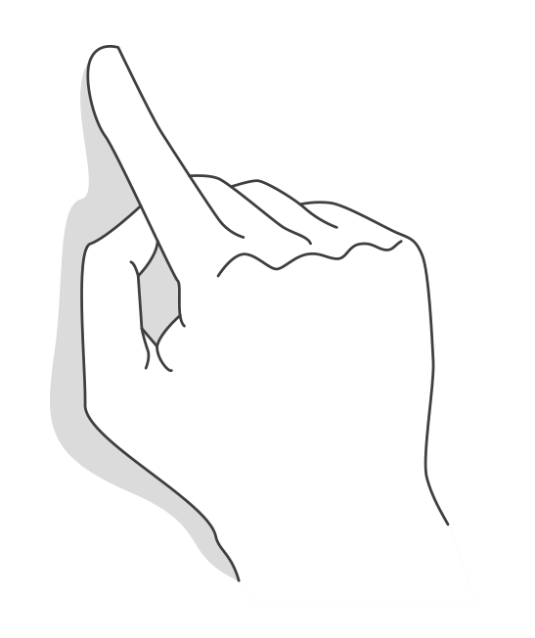 RESPUESTA
Código del Trabajo: 
Código del Trabajo de Chile de 1931. El Código del Trabajo de la República de Chile de 1931 fue un cuerpo legal que contuvo sustancialmente las normas sobre el trabajo que rigieron en Chile, por un período de 50
años, hasta 1978.
MENÚ
Presiona el botón para volver al inicio.
PREGUNTA 3
¿Cuáles son los tipos de contratos de trabajo?
Conocer respuesta
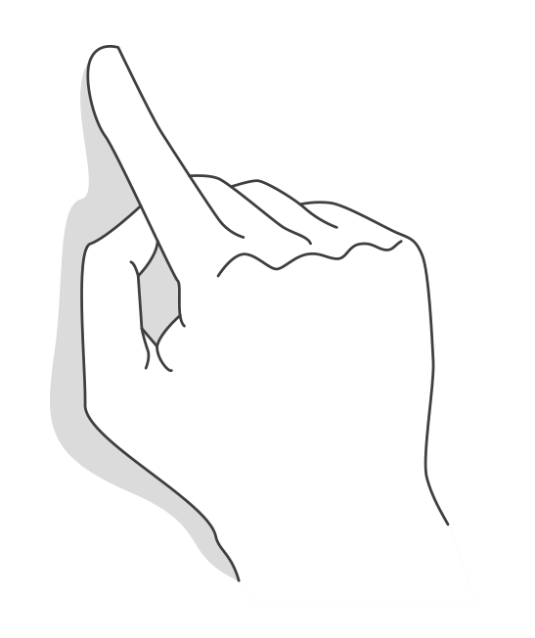 RESPUESTA
• Contrato de trabajo plazo indefinido.
• Contrato de trabajo plazo fijo.
• Contrato de trabajo por obra o faena.
• Contrato de trabajo especiales.
• Contrato de teletrabajo.
MENÚ
Presiona el botón para volver al inicio.
PREGUNTA 4
¿Qué es un contrato de trabajo a plazo indefinido?
Conocer respuesta
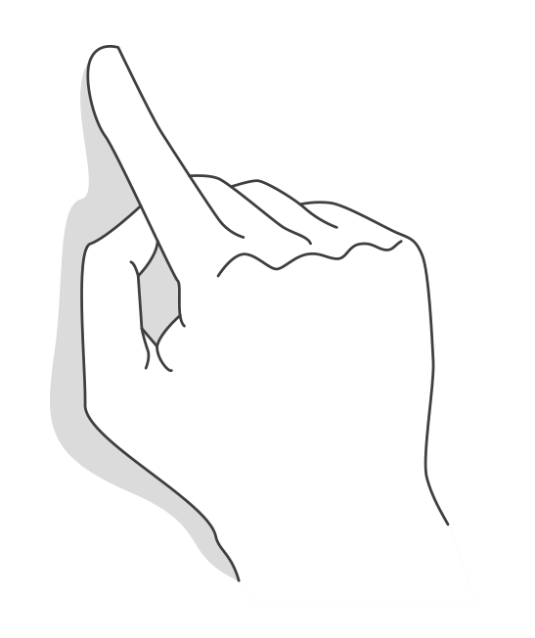 RESPUESTA
Es un contrato que no tiene fecha determinada de término. Al contrato de trabajo indefinido sólo se le puede poner término por las causales establecidas en el Código del Trabajo (revisa nuestra columna Causales de Término de Contrato de Trabajo).
Si bien este contrato se mantiene en el tiempo, debe ser actualizado una vez al año para los efectos de ajuste de sueldo. Este contrato es muy valorado pues tiene la ventaja de proporcionar estabilidad al trabajador en su relación laboral.
MENÚ
Presiona el botón para volver al inicio.
PREGUNTA 5
¿Qué es un contrato de trabajo a plazo fijo?
Conocer respuesta
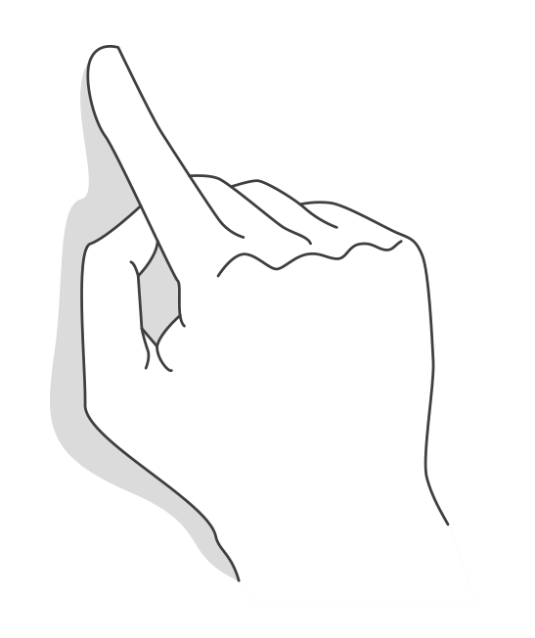 RESPUESTA
Es un contrato que tiene una fecha determinada de término. La ley señala que tiene una duración mínima de 1 día y máxima de 1 año.
Este contrato se transforma en contrato de trabajo indefinido en los siguientes casos:
a) Si el trabajador/a continúa prestando servicios con conocimiento del empleador después de expirado el plazo de vencimiento del contrato.
b) Con la segunda renovación de un contrato a plazo fijo, es decir, la tercera vez que el mismo trabajador empleador celebran sin intervalos un contrato de trabajo, habiendo sido el primero y el segundo a plazo fijo.
c) Si el trabajador hubiere prestado servicios discontinuos en virtud de más de dos contratos a plazo, durante doce meses o más, en un período de quince meses, contando desde la primera contratación.
MENÚ
Presiona el botón para volver al inicio.
PREGUNTA 6
¿Qué es un contrato de trabajo por obra o faena?
Conocer respuesta
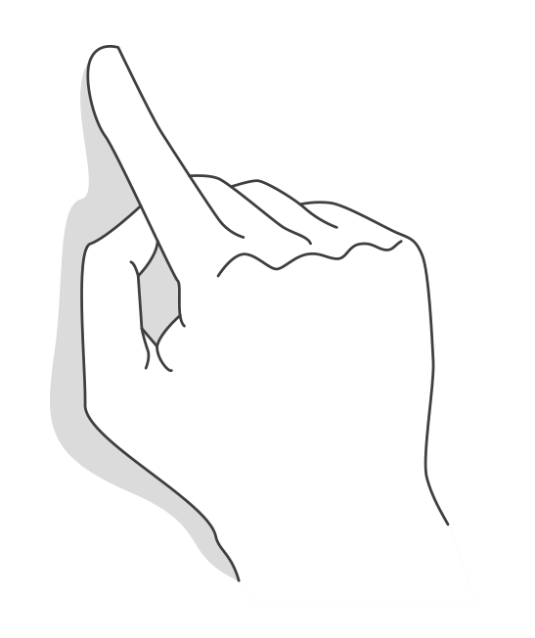 RESPUESTA
Es utilizado para trabajos específicos, donde las partes convienen un plazo que depende de la duración de la obra o faena específica para la que es contratado el trabajador. 
A diferencia de un contrato de trabajo a plazo fijo, no hay certeza sobre la fecha de término del contrato y no tiene posibilidad de renovación, lo que no implica que la persona no pueda volver a suscribir un contrato con la misma empresa para realizar otra labor.
MENÚ
Presiona el botón para volver al inicio.
PREGUNTA 7
¿Qué son los contratos de trabajo especiales?
Conocer respuesta
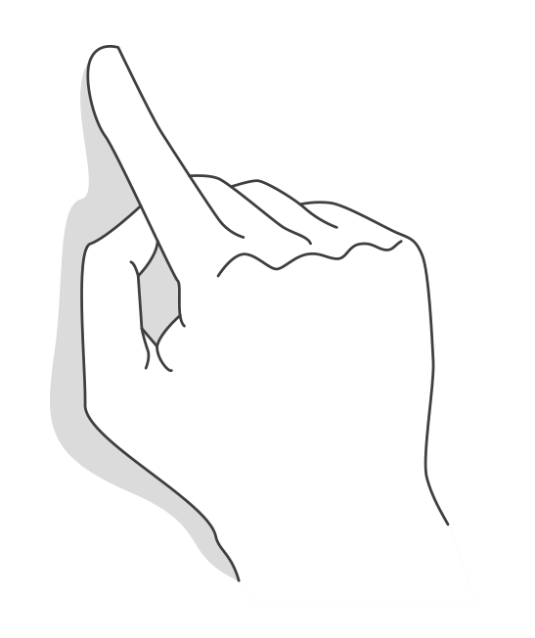 RESPUESTA
Dada la función particular de algunos trabajadores y las características propias de la actividad económica en particular la ley reconoce algunos contratos de trabajos especiales:
Contrato de trabajadores de casa particular.
Contrato de trabajadores agrícolas.
Contrato de aprendizaje.
Contrato de artistas.
Contrato de trabajadores portuarios.
Contrato de trabajadores temporeros.
MENÚ
Presiona el botón para volver al inicio.
PREGUNTA 8
¿Qué se requiere para poder modificar un contrato de trabajo?
Conocer respuesta
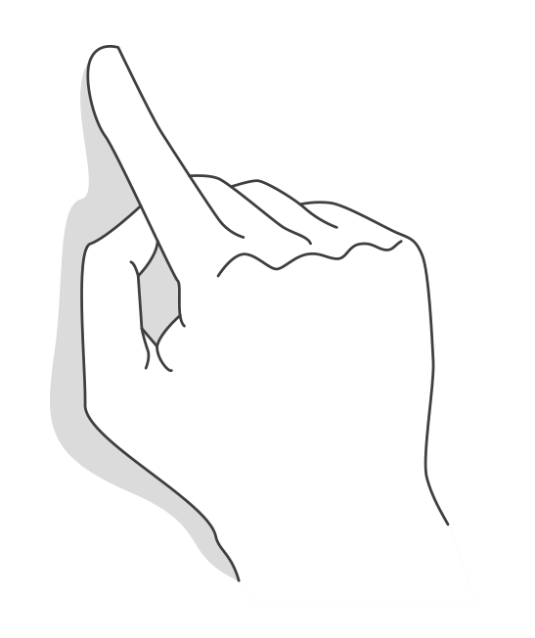 RESPUESTA
De conformidad con lo previsto en el inciso 3° del artículo 5° del Código del
Trabajo, el contrato de trabajo se puede modificar, de común acuerdo, en todas aquellas materias en que las partes hayan podido convenir libremente. De esta forma, para que sea posible la modificación del contrato de trabajo, en cualquiera de sus cláusulas que la ley laboral haya permitido convenir, se requiere necesariamente que el trabajador dé su consentimiento. 
En el evento de existir tal acuerdo las modificaciones del contrato deben consignarse por escrito y ser firmadas por las partes al dorso del contrato o en un documento anexo.
MENÚ
Presiona el botón para volver al inicio.
PREGUNTA 9
¿Qué plazo da el código del trabajo para escriturar el contrato de trabajo?
Conocer respuesta
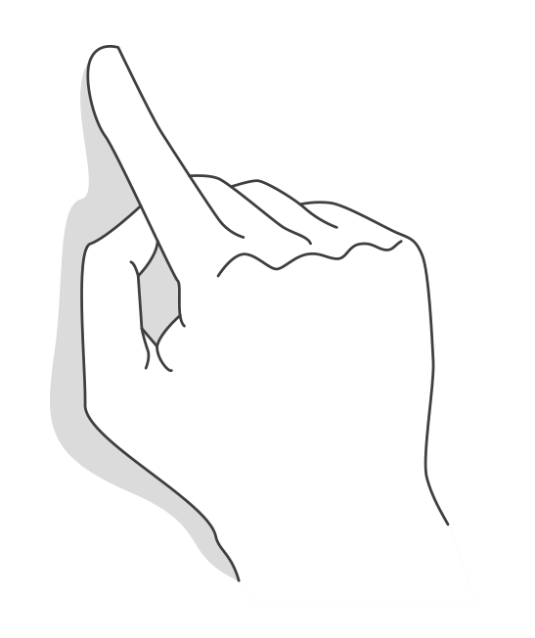 RESPUESTA
Si bien para su perfección no requiere de ninguna formalidad, ni tampoco de su escrituración, la ley exige que una vez celebrado o perfeccionado el contrato de trabajo, sea escriturado dentro del plazo común señalado en el artículo 9º del Código del Trabajo, esto es, dentro del plazo de quince días de incorporado el trabajador, o de cinco días si se trata de contratos por obra, trabajo o servicio determinado o de duración inferior a treinta días.
MENÚ
Presiona el botón para volver al inicio.
PREGUNTA 10
¿Cuáles son los requisitos para que exista un contrato de trabajo?
Conocer respuesta
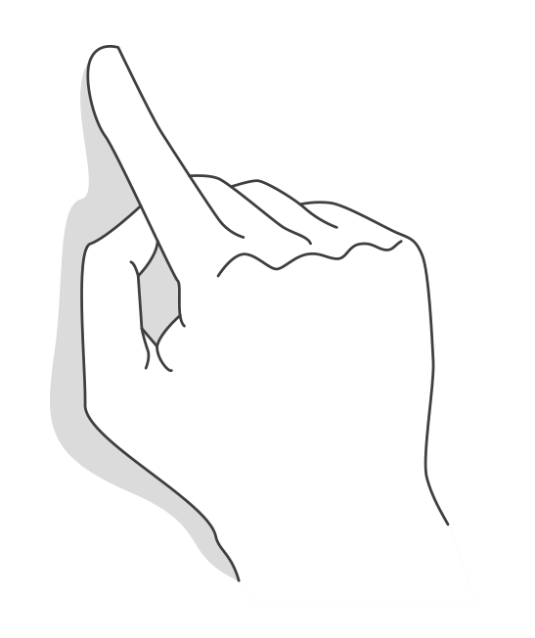 RESPUESTA
La ley laboral presume a favor del empleado la existencia de un contrato de trabajo, aun cuando no se haya escriturado, siempre que esta relación laboral reúna todos los siguientes requisitos:

Se trate de una prestación de servicios personales
Se reciba una remuneración por dicha prestación 
Ejecute los servicios bajo dependencia o subordinación.
MENÚ
Presiona el botón para volver al inicio.
PREGUNTA 11
¿Cuáles son los cláusulas mínimas que debe contener un contrato de trabajo?
Conocer respuesta
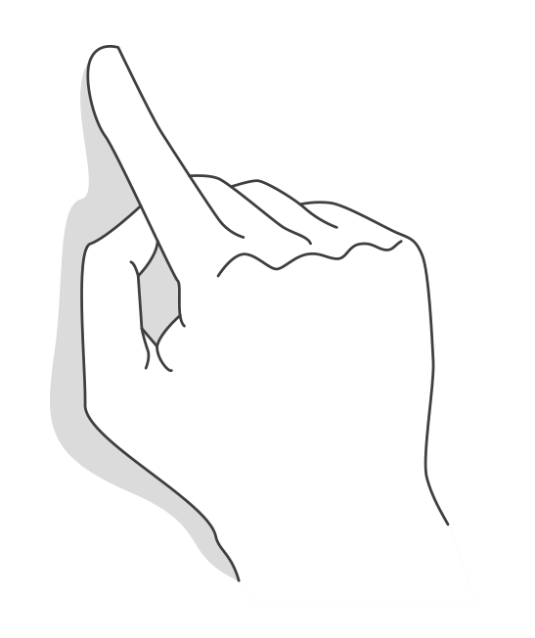 RESPUESTA
A continuación se indican estas cláusulas mínimas:
1. Lugar y fecha del contrato;
2. Individualización de las partes con indicación de la nacionalidad y fechas de nacimiento e ingreso del trabajador;
3. determinación de la naturaleza de los servicios y del lugar o ciudad en que hayan de prestarse. El contrato podrá señalar dos o más funciones específicas, sean éstas alternativas o complementarias.
4. Monto, forma y período de pago de la remuneración acordada;
5. Duración y distribución de la jornada de trabajo, salvo que en la empresa existiere el sistema de trabajo por turno, caso en el cual se estará a lo dispuesto en el reglamento interno;
6. Plazo del contrato, y
7. Otros pactos acordados por las partes.
MENÚ
Presiona el botón para volver al inicio.
PREGUNTA 12
¿Cuáles son las obligaciones del empleado ante un contrato de trabajo?
Conocer respuesta
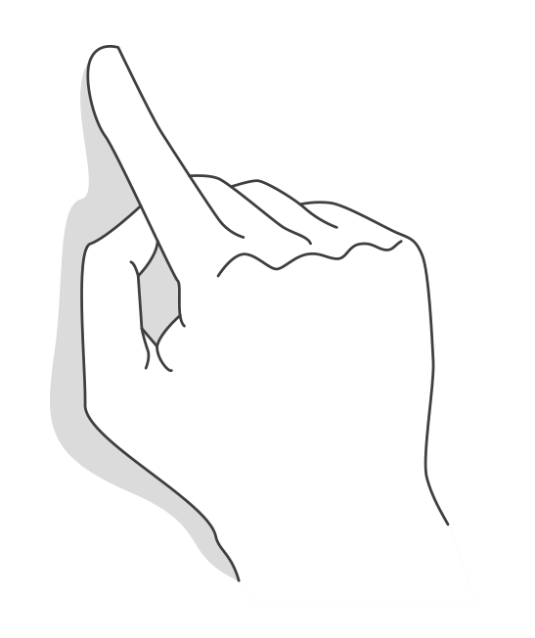 RESPUESTA
El trabajador también tiene una obligación básica y primordial, que es la de prestar sus servicios personales al empleador, pero  esta no es la única obligación que se genera para el trabajador, ya que existen las siguientes:

Deber de obediencia.
Diligencia y colaboración.
Fidelidad.
Lealtad.
Secreto profesional.
MENÚ
Presiona el botón para volver al inicio.
PREGUNTA 13
¿Por qué razones se puede modificar un contrato de trabajo?
Conocer respuesta
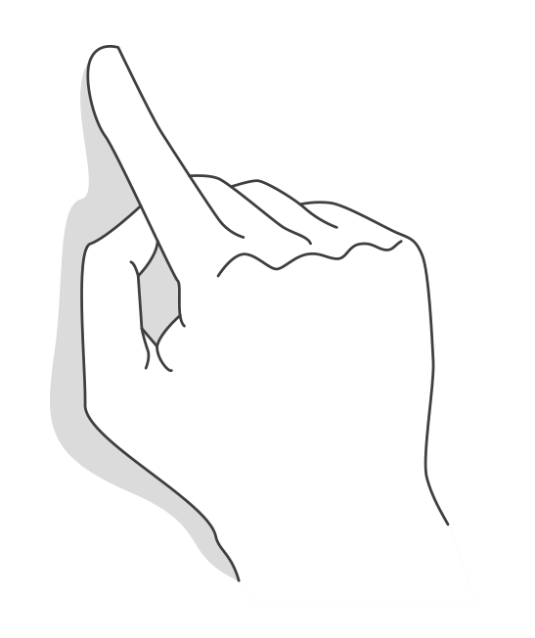 RESPUESTA
Estas modificaciones del contrato de trabajo se pueden realizar por a lo menos alguno de los siguientes  procedimientos que a continuación se señalan: 

1. Por cambio en la legislación vigente; 
2. Por acuerdo entre las partes; y
3. Modificación unilateral por el empleador.
MENÚ
Presiona el botón para volver al inicio.
PREGUNTA 14
¿Qué es el lus Variandi?
Conocer respuesta
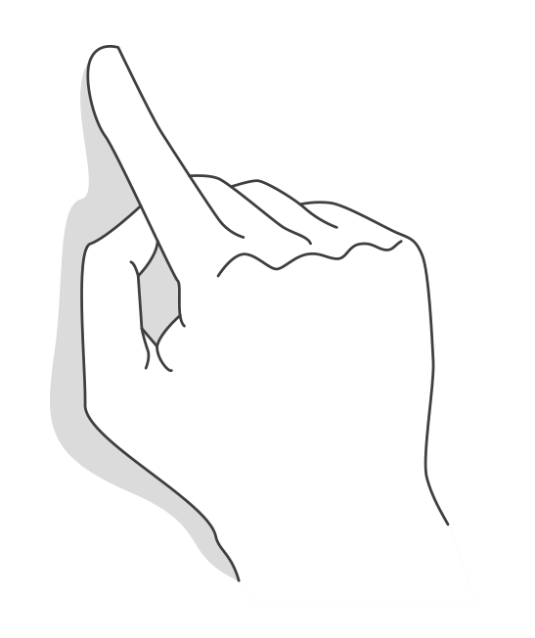 RESPUESTA
Es la facultad que tiene el empleador o patrón de alterar unilateralmente condiciones no esenciales del contrato individual de trabajo.
El ius variandi consiste en la facultad que tiene el empleador, derivada de su potestad o poder de dirección, para alterar unilateralmente los límites de la prestación de trabajo, agregando que es una atribución que rompe la consensualidad del contrato de trabajo, al permitir al empleador, modificar bajo las modalidades previstas por el legislador, las condiciones acordadas por ambos contratantes.
MENÚ
Presiona el botón para volver al inicio.
PREGUNTA 15
¿Qué son las cláusulas tácitas?
Conocer respuesta
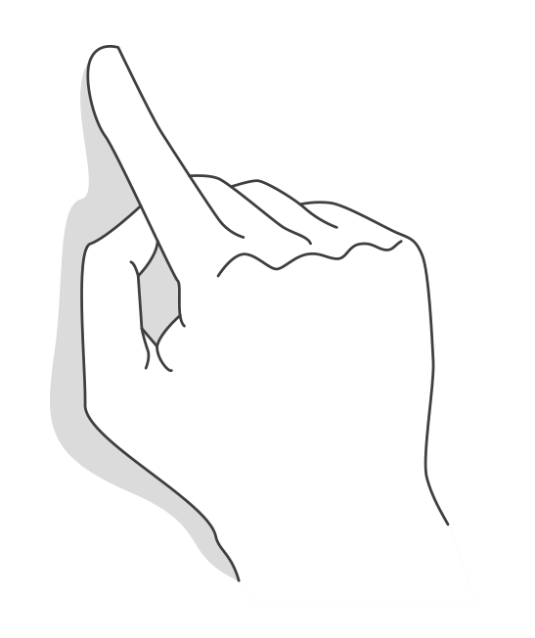 RESPUESTA
Esto ocurre cuando en un contrato las partes reiteradamente en el tiempo, han establecido y dado cumplimiento a obligaciones no consignadas de manera expresa, es decir, cuando se configuran situaciones no contempladas originalmente, estamos frente a una cláusula tácita.
Esta reiteración debe ser mayor a 3 periodos.
MENÚ
Presiona el botón para volver al inicio.
PREGUNTA 16
¿Qué sucede si el empleador no modifica o actualiza los contratos a lo menos una vez al año?
Conocer respuesta
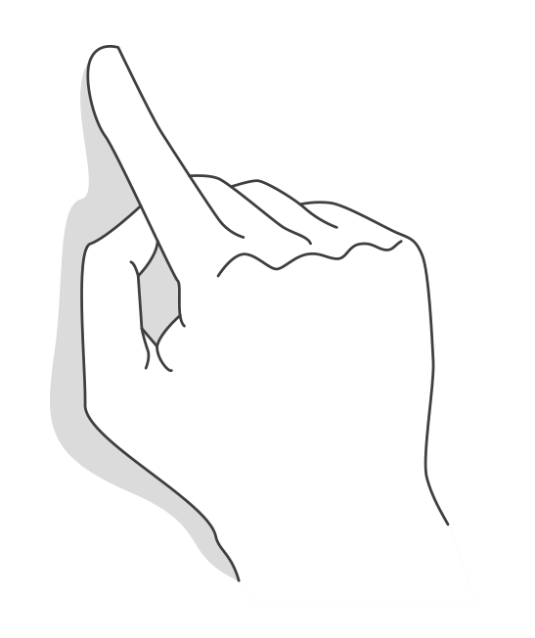 RESPUESTA
El empleador cae en una infracción laboral que es aplicada por la dirección del trabajo, y es en UTM por cada trabajador que no tenga actualizado su Contrato de Trabajo.
MENÚ
Presiona el botón para volver al inicio.
PREGUNTA 17
¿En la empresa privada se puede hacer contratos a honorarios?
Conocer respuesta
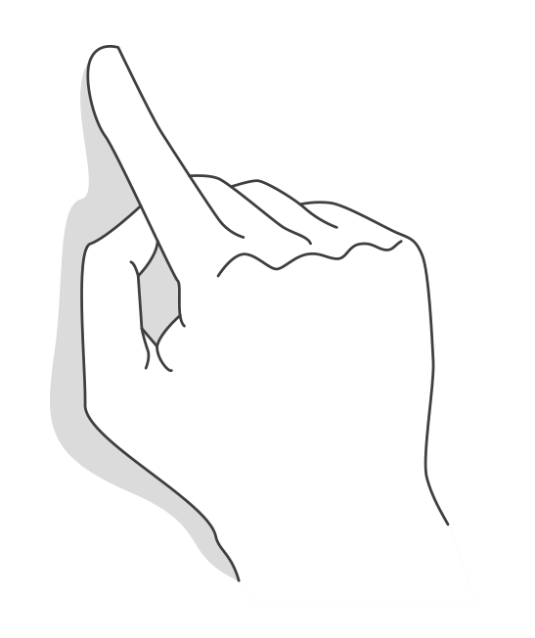 RESPUESTA
No, debido a que si ocurren a lo menos estas tres situaciones, son estipulaciones esenciales para un Contrato:
Se trate de una prestación de servicios personales.
Se reciba una remuneración por dicha prestación. 
Ejecute los servicios bajo dependencia o subordinación.

Los honorarios son exclusivamente para prestaciones de servicios, esporádico y sin subordinación ni dependencia.
MENÚ
Presiona el botón para volver al inicio.
PREGUNTA 18
¿Se puede discriminar para contratar a alguna persona?
Conocer respuesta
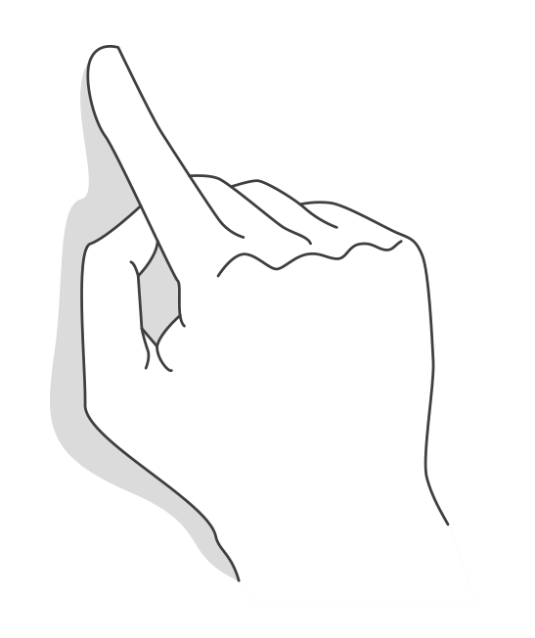 RESPUESTA
Los actos de discriminación son las distinciones, exclusiones o preferencias basadas en motivos de raza, color, sexo, maternidad, lactancia materna, amamantamiento, edad, estado civil, sindicación, religión, opinión política, nacionalidad, ascendencia nacional, situación socioeconómica, idioma, creencias, participación en organizaciones gremiales, orientación sexual, identidad de género, filiación, apariencia personal, enfermedad o discapacidad u origen social, que tengan por objeto anular o alterar la igualdad de oportunidades o de trato en el empleo y la ocupación.
MENÚ
Presiona el botón para volver al inicio.
PREGUNTA 19
¿En un contrato de trabajo puede existir más de una función o cargo?
Conocer respuesta
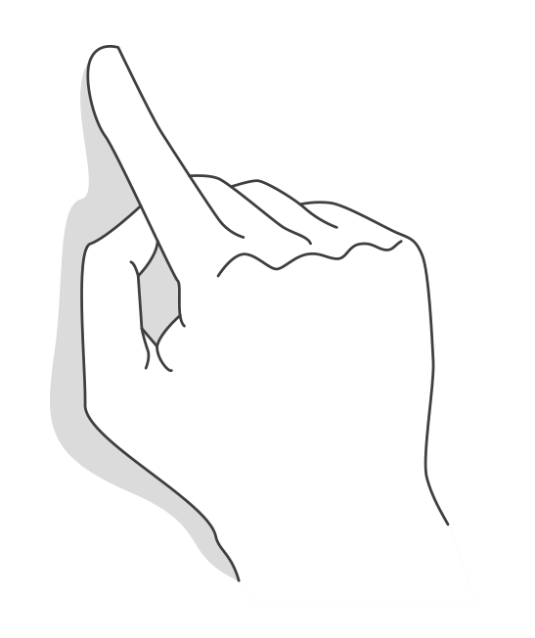 RESPUESTA
El contrato de trabajo es polifuncional , es decir que se puede establecer hasta tres funciones o cargos, pero deben estar expresamente y detalladamente en el contrato.
MENÚ
Presiona el botón para volver al inicio.
PREGUNTA 20
¿Las empresas públicas también se rigen por el código del trabajo?
Conocer respuesta
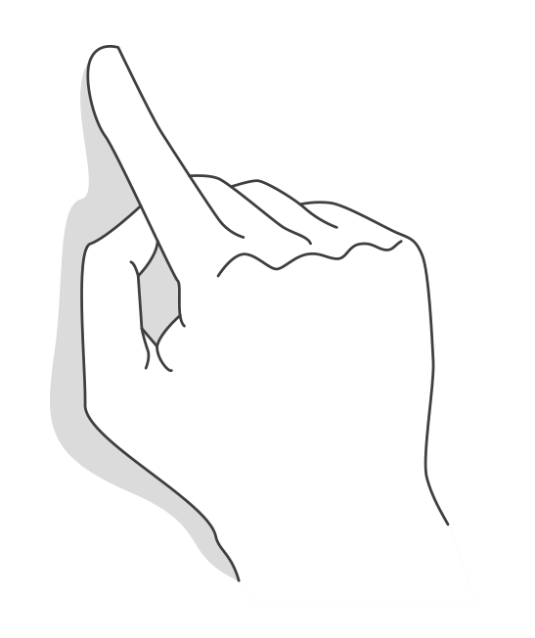 RESPUESTA
No, las Empresas públicas se rigen por el Estatuto Administrativo, y que es muy diferente en su regulación que el Código del trabajo.
MENÚ
Presiona el botón para volver al inicio.